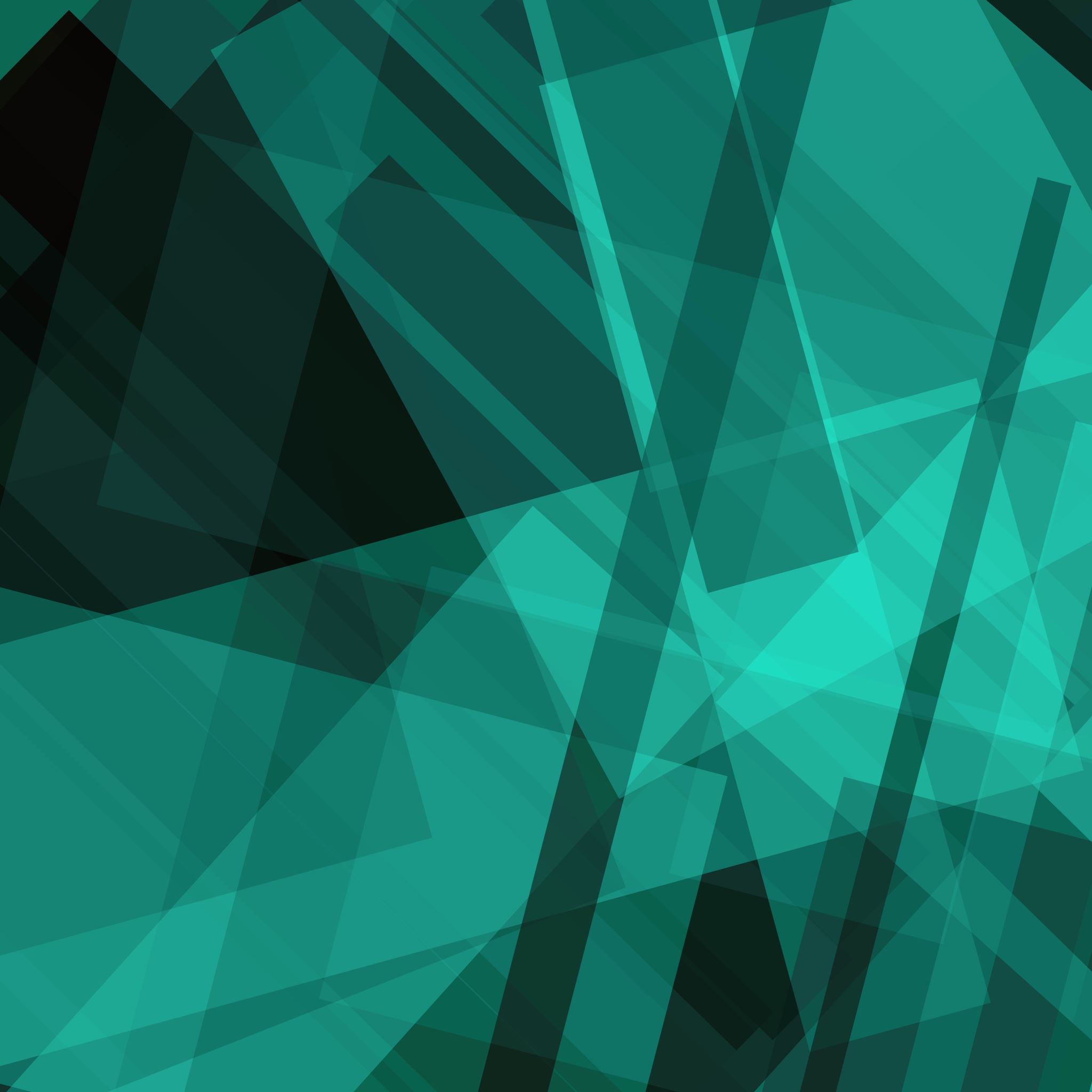 Consumer Behaviour in Clothing Choices and Implications
Factors that Influence Consumer Buying Behaviours
1
Cultural
Psychological
Factors Influencing Consumer Behaviour
Social
Personal
Economic
2
Cultural factors come from the different components related to culture or cultural environment from which the consumer belongs.

A brand will take into account the cultural factors inherent to each market or to each situation in order to adapt its product and its marketing strategy.  As these will play a role in the perception, habits, behaviour or expectations of consumers.
Cultural Factors
3
Culture is crucial when it comes to the understanding of the needs and behaviours of an individual.

A person will be influenced by his / her family, friends, cultural environment or society that will “teach” him / her values, preferences as well as common behaviours to his / her own culture.

Culture is the fundamental determinant of person’s wants and behaviour.
What is a Culture?
4
Cultural environment includes the influence of religion, family, education, and social system on the markets.  
Marketers will closely attend to cultural values in different places to understand how to best market their existing products and find opportunities for new products.
Cultural Environment
5
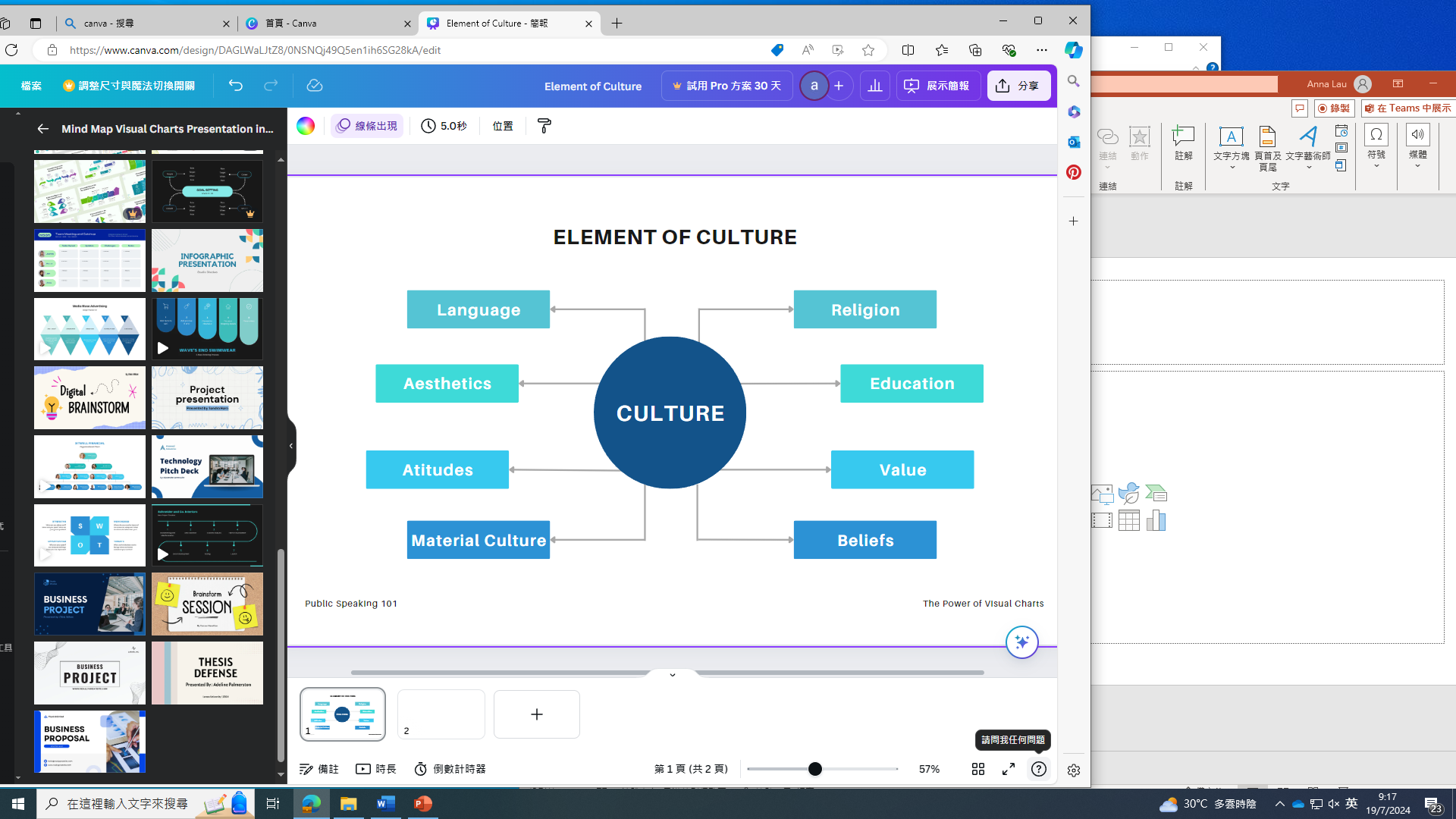 6
A Theoretical Model of Culture’s Influence on Behaviour
Cognitive Beliefs
Personality  Traits
Attitude
Subjective Culture:
Regional
Ethnic
Religious
Linguistic
National
Professional 
Organisational
Behaviour
Behaviour
Intention
Practices
Social 
Norms
Values
7
Relationship between Culture and Consumer Behaviour
Culture satisfy buying needs
Culture is learned
Culture offers order, direction and guidance in all phases of human problem solving processes, including buying decisions.
Acculturation
Culture provides standards and rules about when to wear, what to wear for festival or culture event.
8
Impact of Culture on Consumption Patterns
Norms – ranges of appropriate behaviour
Consumption 
Patterns
Cultural Values
Sanctions – penalties for violating social norms
9
Cultural Values of Relevance to Consumer Behaviour
10
[Speaker Notes: Active / Passive
Is a physically active approach to life valued more that a less active orientation?
Material / Nonmaterial
How much importance is attached to the acquisition of material wealth?
Hard work / Leisure.  
Is a person who works harder than economically necessary admired more than one who does not?
Postponed gratification / Immediate gratification
Are people encouraged to “save for a rainy day” or to “live for today”?
Religious / Secular.  To what extent are behaviours and attitudes based on rules specified by religious doctrine.

Sensual gratification / Abstinence.  To what extent is it acceptable to enjoy sensual pleasures such as food, drink, and sex?]
Cultural Factors Affecting Consumer Behaviour
Learned values, perception, wants and behaviour from family and other important institutions.
01
02
01
Groups of people within a culture with shared value systems based on common life experiences and situations.
02
03
Society’s relatively permanent and ordered divisions whose members share similar values, interests and behaviours.
03
11
Subcultures are groups of people within a culture with shared value systems based on common life experiences and situations.

It provides more specific identification and socialisation for the members.

It includes nationalities, religion, racial groups and geographic regions.

Consumers are usually more receptive to products and marketing strategies that specifically targeting at them.
What is subculture?
12
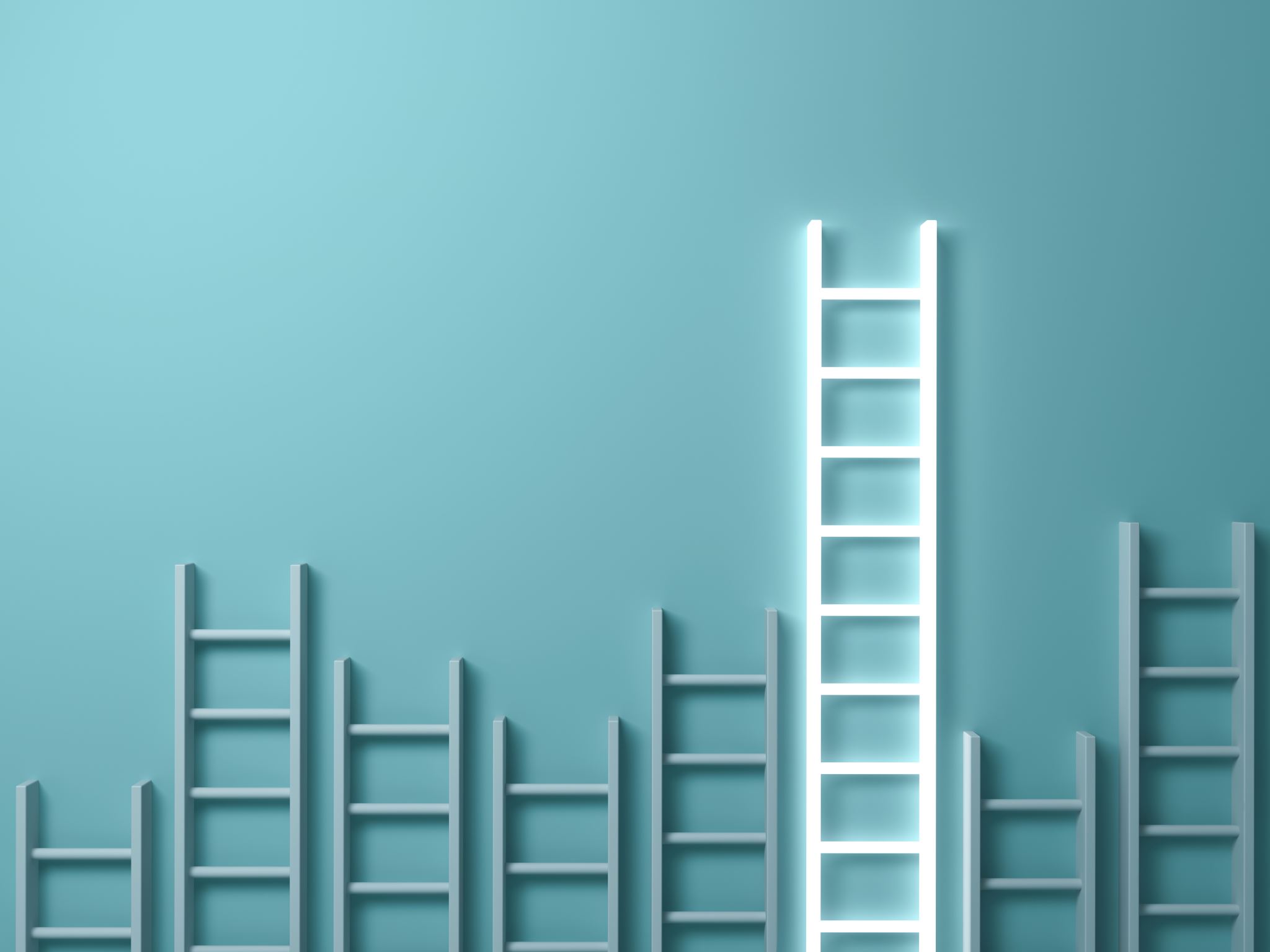 Social Class
People within a social class tend to exhibit similar buying behaviour.

For example:
Occupation
Income
Education
Wealth
13
Social classes are defined as groups forming a social hierarchy

People from different social classes tend to have different desires and consumption patterns.

Some studies have also suggested that the social perception of a brand or a retailer is playing a role in the behaviour and purchasing decision of consumers.
Social Class
14
Psychological factors
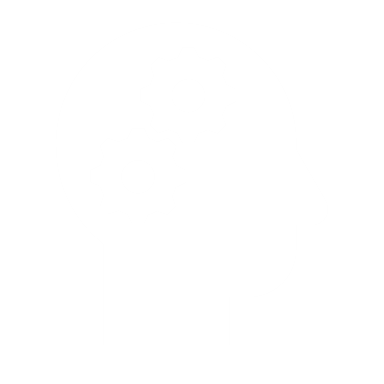 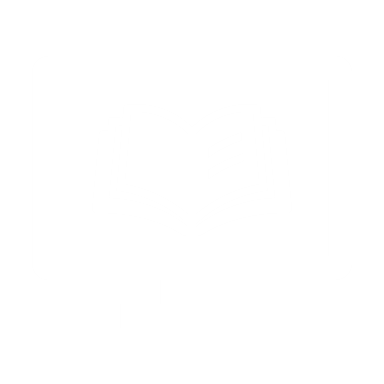 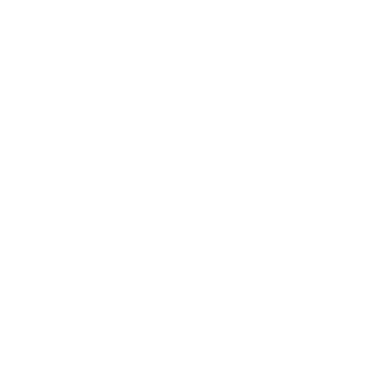 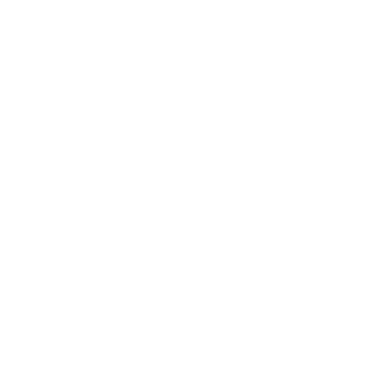 Perception

Selective attention,
distortion , and retention
Motivation

Maslow’s hierarchy of needs
Learning

Drive, stimuli, cues,
responses, reinforcement
Beliefs and Attitudes

Descriptive thoughts vs
consistency
15
Maslow’s Hierarchy of Needs
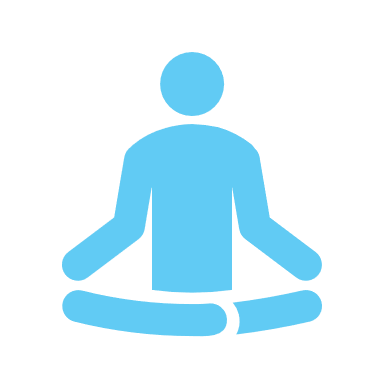 Creativity,
Spontaneity, 
Problem Solving,
Acceptance of Facts
Self-
Actualisation
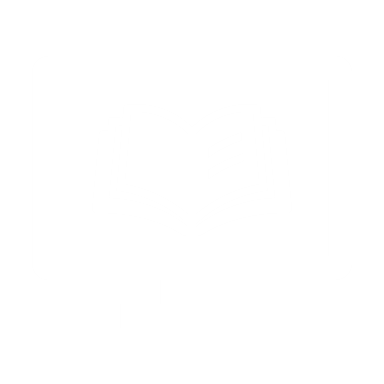 Self-Esteem, Confidence,
Achievement,
Respect of Others,
Respect by Others
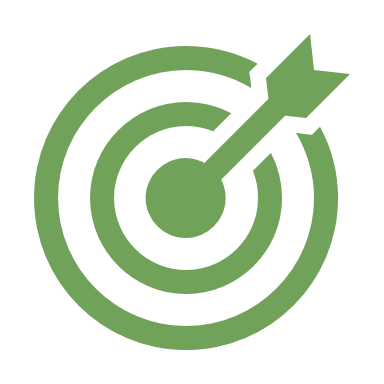 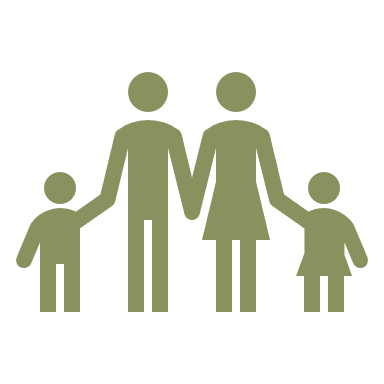 Friendship, Family
Body, Employment, Resources, Family,
Health, Property
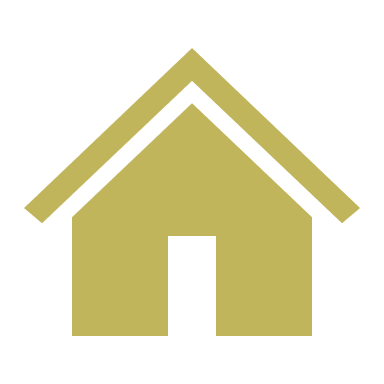 Breathing, Food,
Water, Sleep, 
Excretion
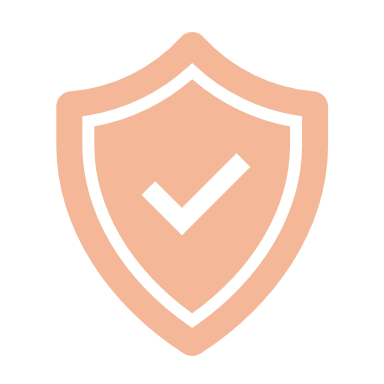 16
Social Factors
17
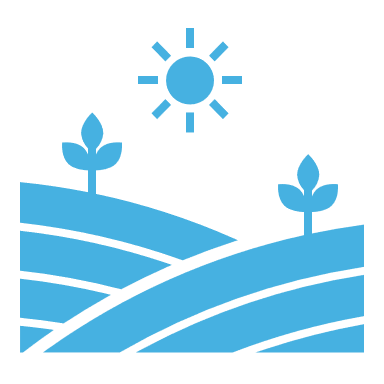 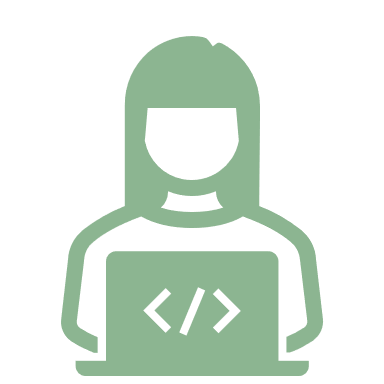 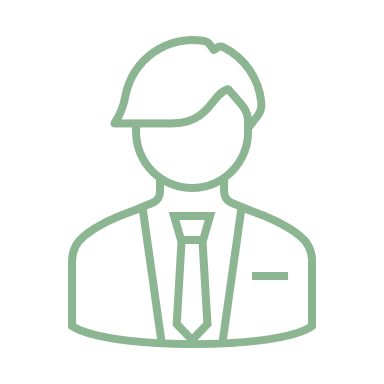 Personal 
Factors
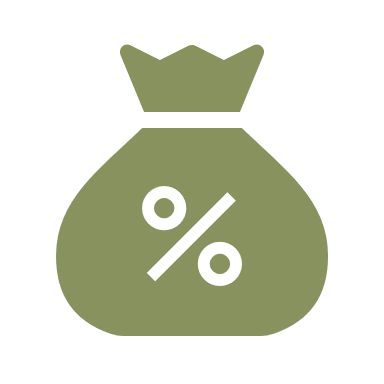 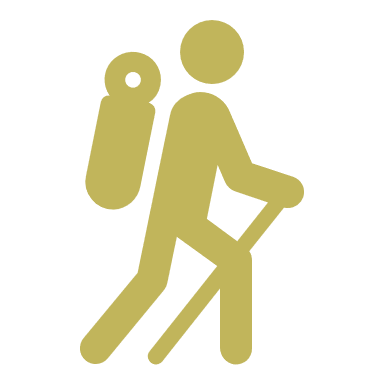 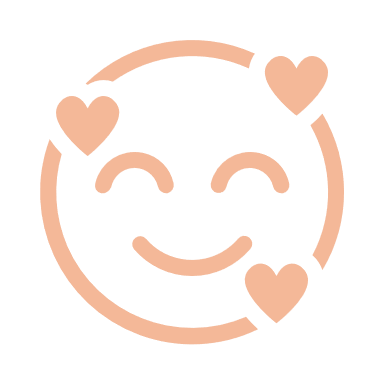 18
Economic Factors
Personal income 
Family income
Income expectation
Consumer credit
Liquid assets
Savings
19
Economic Factors
Personal Income:
The disposable personal income is the income left in hand after all the taxes, and other necessary payments have been made.
The discretionary personal income is the income left after meeting all the basic necessities of life and is used for purchase of extra shopping goods, luxuries, durable goods, etc.
20
Economic Factors
Family Income
The family income refers to the aggregate of the sum of the income of all the family members.
21
Economic Factors
Income Expectation
An Individual’s expectation with respect to his / her income level in the future influences his / her buying behaviour today.
22
Economic Factors
Consumer Credit
The credit facility available to the consumer also influences his / her buying behaviour.  
This credit is offered by the seller either directly or indirectly through the banks and other financial institutions.
23
Economic Factors
Liquid Assets
The liquid assets are the asset that are readily convertible into the cash.
24
Economic Factors
Savings
The amount of savings out of the personal income also influences the consumer buying behaviour.
25
Example:  Application of the Maslow’s Hierarchy of Needs
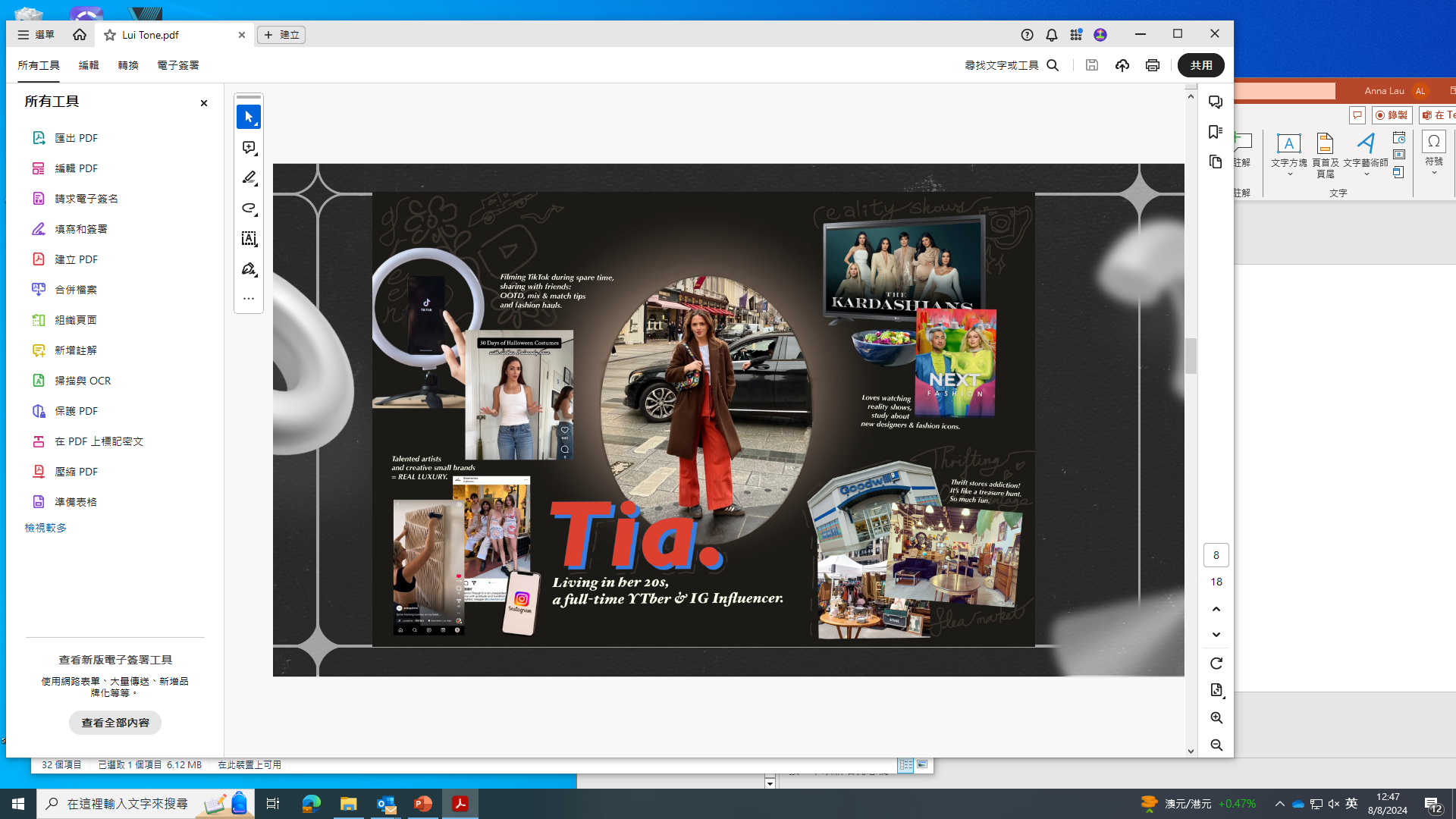 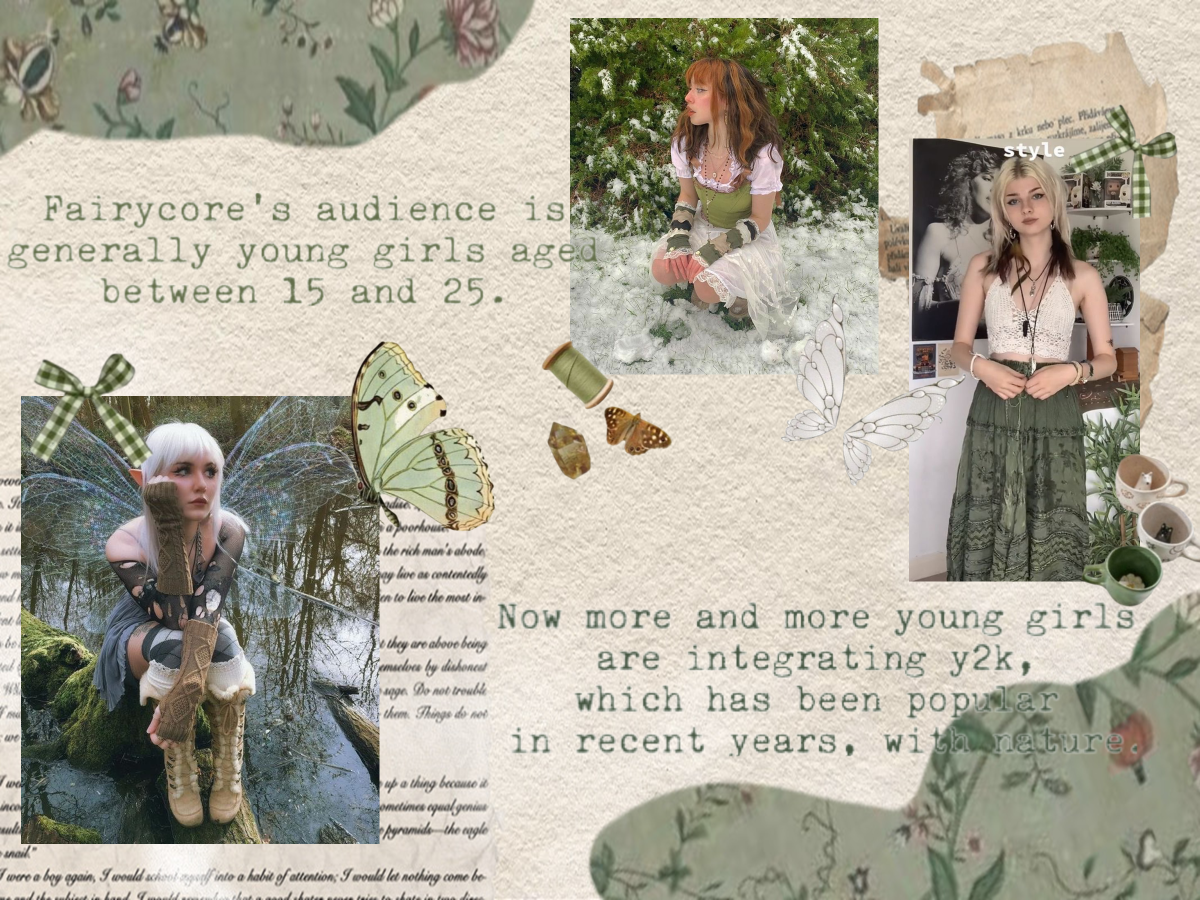 Works prepared by student in FHDFASH Higher Diploma in   Digital Fashion Creation, Hong Kong Metropolitan University
26
Photo(s) is/are provided by the Clothing Industry Training Authority
Example:  Application of the Maslow’s Hierarchy of Needs
IoT

Real-time monitoring
Health monitoring
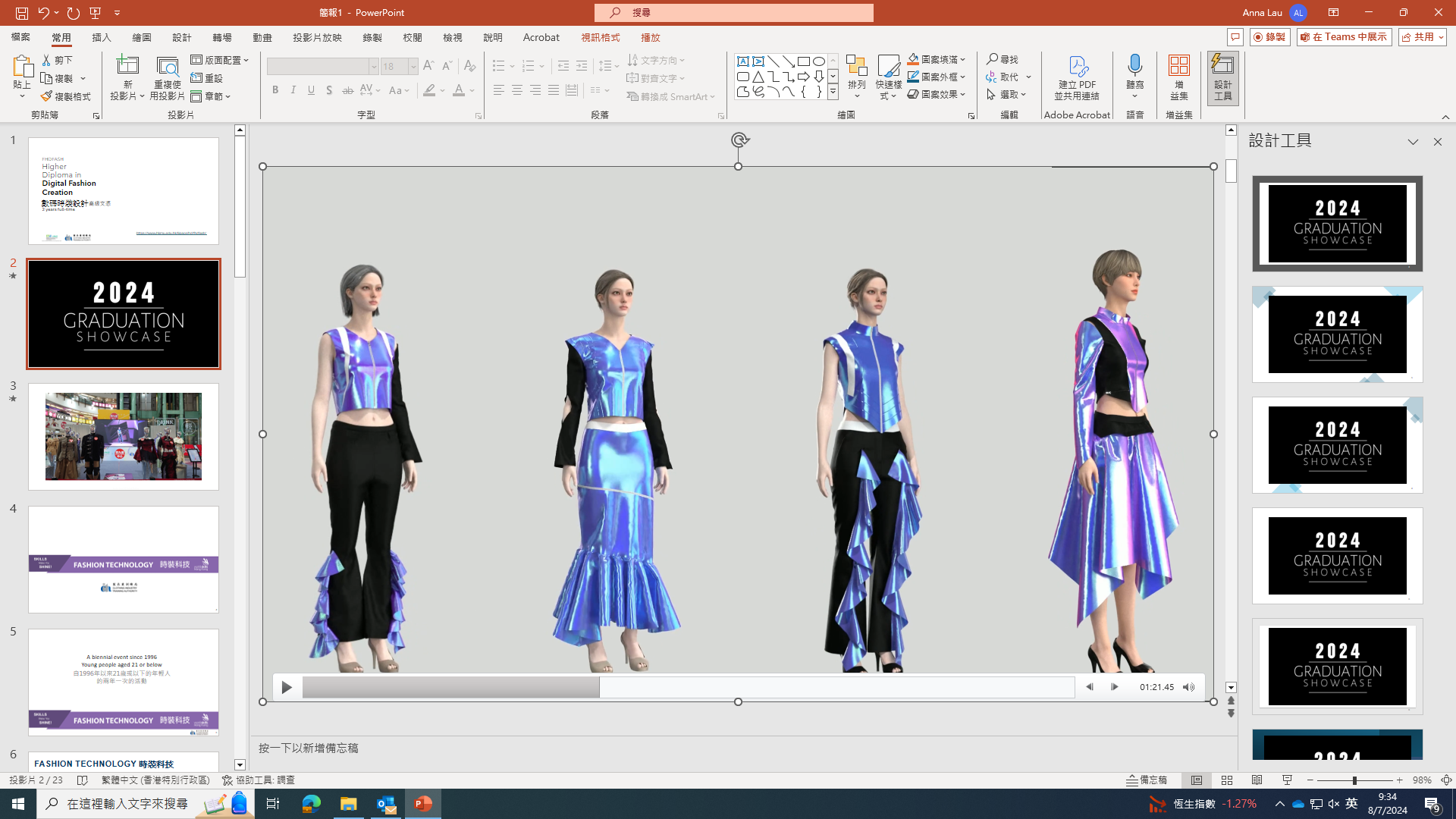 27
AR/VR

Product development
Product experience
Blockchain

Supply Chain
Circular economy
Works prepared by student in FHDFASH Higher Diploma in   Digital Fashion Creation, Hong Kong Metropolitan University
Photo(s) is/are provided by the Clothing Industry Training Authority